STAKEHOLDER COMPLIANCE WORKSHOPLD: STRATEGIC PROGRAMMES11 OCT 2021
AGENDA:
Introduction and Welcome – Tshepo Mabika
Introducing Learning Division: Strategic Programmes – Nhlanhla Siboto
About INSETA – Nhlanhla Siboto 
Outline the DG approval process and Eligibility for funding Employers and Beneficiaries 
Briefing on WIL Required Compliance documents for completion by the Employer
Work Readiness Programme
Important Notices for Project Implementation  
Q&A
EMPOWERED TO INFLUENCE AND INSPIRE.
2
WELCOME AND HOUSE RULES:
This is a workshop for all Employers who have been recommended for WIL funding. 

Switch off your video and mic while a speaker is on platform 

The workshop is being recorded for reference purposes and a copy of the recording will be available to stakeholders

Questions should be limited to topics addressed during this workshop

Questions not relevant to the workshop will be noted, for discussion outside of this forum
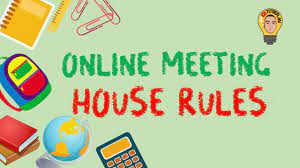 EMPOWERED TO INFLUENCE AND INSPIRE.
3
IMPLEMENTING TEAM:
Provincial Coordinator
Zinzo Nel
(Eastern Cape)
EMPOWERED TO INFLUENCE AND INSPIRE.
4
ABOUT INSETA
The Insurance Sector Education and Training Authority (INSETA) was established in March 2000 in terms of the Skills Development Act 97 of 1998 and subsequently amended in December 2008. INSETA mandate is to promote, facilitate and monitor education and skills development provision in the insurance and financial related services sector. 
INSETA reports directly to the Department of Higher Education and Training (DHET) under the Minister of Higher Education, Science and Technology as the Executive Authority.
In 2019 The South African Government Notices published a Gazette noticing the announcement of the re-establishment of SETAS from 1 April 2020 to 31 March 2030, The landscape beyond this is alluded to in the National Skills Development Plan 2030.
EMPOWERED TO INFLUENCE AND INSPIRE.
5
Empowered to Influence and Inspire
INSETA VISION
INSETA MISSION
Harness Technology and Strategic Partnership in pursuit of excellence to enable Relevant, Inclusive and Impactful Skills Development; and be the bridge between Education and the World of Work by identifying skills in demand and providing agile and appropriate responses.
INSETA CEO : GUGU MKHIZE
EMPOWERED TO INFLUENCE AND INSPIRE.
6
WORK INTERGRATED LEARNING (WIL)
Unemployed youth requiring practical workplace experience for a period of 18 months to attain a qualification i.e. Diploma.

Qualifying Criteria:
Available to unemployed South African citizens of ages 18 – 35 from TVET Colleges or Universities of Universities that have completed their theory training.

WIL Duration:
TVET College Learners – 18 Months

Who can apply for this funding?
TVET Colleges apply for funding on behalf of the learners. 

Funding Structure:
EMPOWERED TO INFLUENCE AND INSPIRE.
7
WIL DG APPROVAL PROCESS AND ELIGIBILITY CRITERIA:
WIL DG APPROVAL PROCESS:
Eligibility Criteria for DG Funding:
1) Eligibility of WIL Learners
be South African Citizen (Unemployed Youth) with a valid SA Identity Document, between 18 and 35 years of age
The learner must not have participated in or have completed a WIL Programme and completed N6 Nated Programme in Courses linked to Critical and Scarce Skills
2) Eligibility of Employers to apply for WIL Fund
Only Employers that are in the Insurance Sector or related Financial Services are eligible to apply 
Employers to apply for Programmes within the scope of Scarce and Critical Skills 
The Employers should compliant with all INSETA requirements for good standing e.g. Submitted WSP, not on the defaulters list.
EMPOWERED TO INFLUENCE AND INSPIRE.
8
WIL PROJECT COMPLIANCE DOCUMENTS:
EMPOWERED TO INFLUENCE AND INSPIRE.
9
COMPLIANCE DOCUMENTS (Cont.):
EMPOWERED TO INFLUENCE AND INSPIRE.
10
WORK READINESS PROGRAMME:
TVET College Work Readiness Programme - TVET College Learners are funded for a Work Readiness Programme in line with their funding for the Work Integrated Learning Programme to prepare learners for the World of Work by exposing them to various skills set required to transition from Learner to Employee. The skills set the learners are exposed to include soft skills and computer skills, industry expects are invited for presentation to assist learners to adjust easier to the World of Work. (Non – Accredited)
Funding			: R6000.00 Per Learner 
Duration			: 10 days
Implementation		: The TVET College may solicit the services of an External 			 or Implement on their own. 
Implementation Period	:The Programme must be implemented no later than 3 months 			after the commencement of WIL Placement and may form part 			of the Induction Programme
Required Documents		:Work Readiness Content or Manual for approval, Work 			Readiness Roll Out Plan and Work Readiness Risk Matrix (All 			documents should be submitted 2 weeks prior 				commencement of the Programme 
Main Focus Points of WRP:	:Computer Skills, Workplace Etiquette
EMPOWERED TO INFLUENCE AND INSPIRE.
11
PROJECT IMPLEMENTATION IMPORTANT NOTICES:
START AND END DATES
All programmes should commence by no later than the 2nd of February 2022 (failure to implement by the said date will lead to reversal of funds by the INSETA without further communication.)
No commencement extensions will be allowed! 
No learner will be replaced 14 days post commencement of programme.
 DEVIATIONS
Employer must communicate any deviations regarding the commencement date and closure date of the programme
Any deviation regarding the project implementation must be reported 
Any changes on host employers and/or training providers must be reported
SUBMISSION OF DOCUMENTS
 All documents must be submitted 2 weeks prior to commencement
All documents must be submitted as per the requirement of the programme
Lack of submission of documents including outstanding documents will lead to non-registration of beneficiaries and recommendation being reverted by the 2nd of February 2022 without any further communication to the College.
This include the submission of the progress and closure report, please note the dates will be on the MOA, not adhering to those dates will result to the revert of funds due to non submission of documents
EMPOWERED TO INFLUENCE AND INSPIRE.
12
Cont.
PAYMENT OF PROJECT FUNDS (TRANCHES)
First tranche will only be made once the learners have been registered and MOA is signed between INSETA and the Employer.
Tranches will be paid as per payment schedule in the MOA 
LEARNER TERMINATIONS
It is the responsibility of the Employer to inform INSETA about the termination of any learner and submit a termination report
PROGRAMME INDUCTIONS IN THE WORKPLACES
It is compulsory for the employer to do an induction to the learners prior the commencement of the programme
INSETA has a right to request for an induction attendance register upon doing their monitoring and evaluation visits
Monitoring and evaluation of the programmes 
INSETA reserves the right to conduct a monitoring and evaluation visit during the implementation of the programme
EMPOWERED TO INFLUENCE AND INSPIRE.
13
Placement Requirements:
The exposure must be relevant to the learners qualification 
The Learner can be exposed to other areas beyond the qualification scope for 30% of the placement duration
A mentor must be provided for the learner at the workplace 
A Logbook will be provided by the TVET College which must be completed on a monthly basis and signed off by a mentor
A quarterly report will be expected from the Employer for the Learners progress 
Upon conclusion of the placement the Employer is expected to craft a placement letter for the learner outlining the learners experience during the 18 months, the letter will be used to apply for the National Diploma by the Learner.
EMPOWERED TO INFLUENCE AND INSPIRE.
14
THANK YOU
Q & A